Изучение словарных слов в начальной школе
Шевелёва Екатерина Анатольевна;
г.Балаково, Саратовская область;
МБОУ  СОШ №22;
I. ЗАГАДКА
РЯБАЯ КУРИЦА

ПОД ПЛЕТНЁМ ДУЕТСЯ.
2
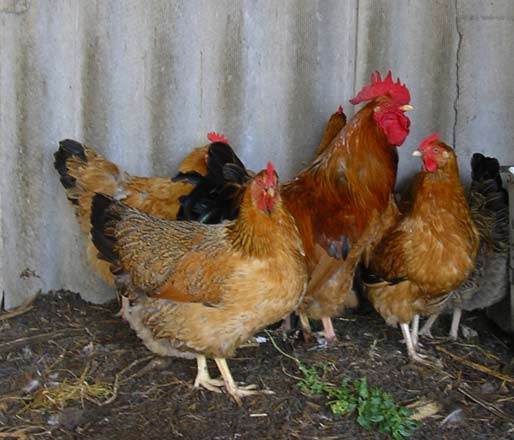 УЗАРБ
4
ЗАЧЕРКНИТЕ ПОВТОРЯЮЩИЕСЯ БУКВЫ И ВЫ УЗНАЕТЕ, КАК НАЗЫВАЕТСЯ ОДНОЛЕТНЕЕ РАСТЕНИЕ СЕМЕЙСТВА ТЫКВЕННЫХ.
5
6
7
II.
ПРИДУМАЙТЕ ЗРИТЕЛЬНУЮ ОПОРУ К СЛОВУ «АРБУЗ».
8
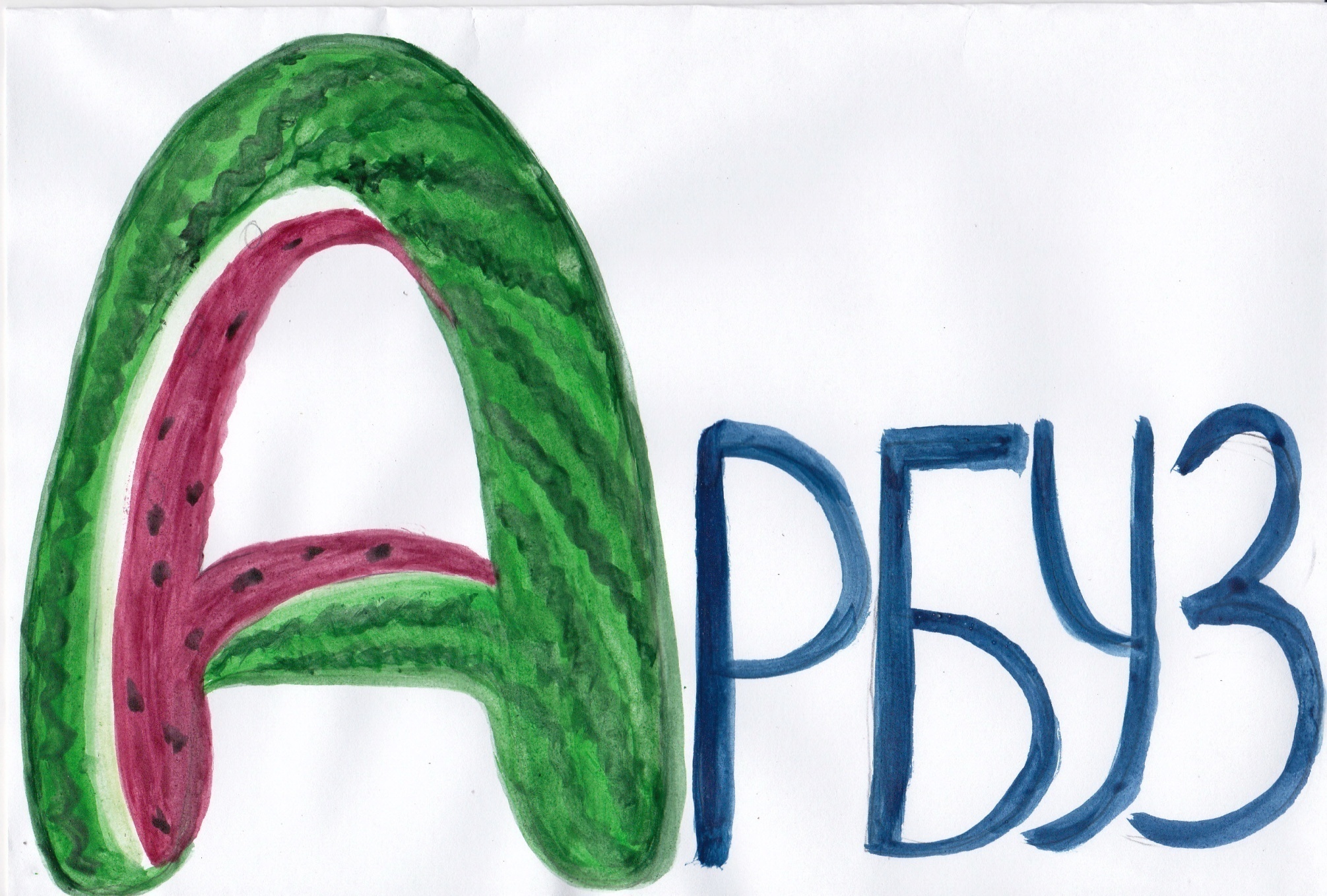 9
ПОДБЕРИТЕ К СЛОВУ «АРБУЗ» ОДНОКОРЕННЫЕ
СЛОВА.
10
РБУЗИК
РБУЗНЫЙ
РБУЗИХА
РБУЗЁНОК
РБУЗЯТА
РБУЗЯТКИ
РБУЗОВКА
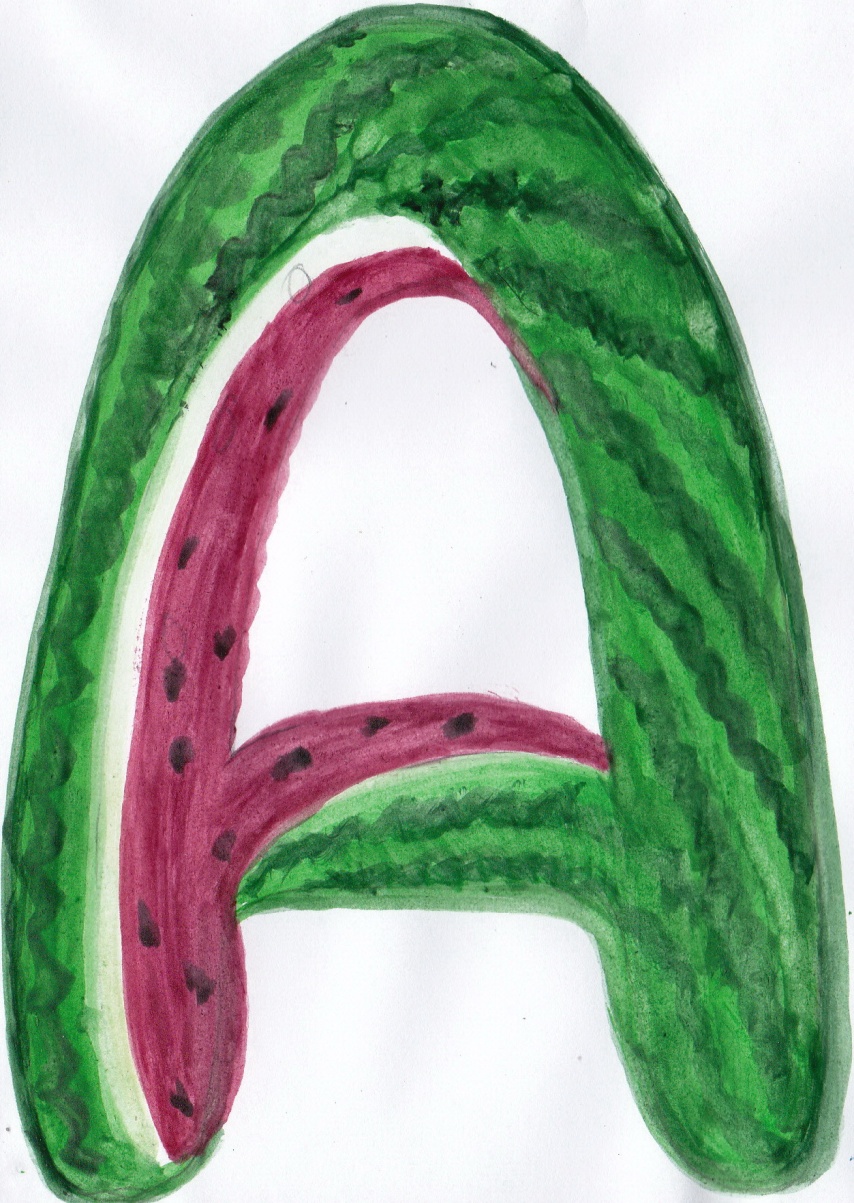 11
СОСТАВЬТЕ ПРЕДЛОЖЕНИЕ СО
СЛОВОМ «АРБУЗ».
12
III.
ЗАПИШИТЕ СЛОВОСОЧЕТАНИЯ, ВЫДЕЛИТЕ КОРЕНЬ, ПОДЧЕРКНИТЕ ОРФОГРАММЫ.

Спелый арбуз, вырастил арбузы, тарелка для арбуза
13
ПРОЧИТАЙТЕ СЛОВОСОЧЕТАНИЯ.

саорчбнуызй
сааржюауезмы
саъребсутзь
14
сочный арбуз
сажаем арбузы
съесть арбуз
15
ЗАПИШИТЕ СЛОВОСОЧЕТАНИЯ, ПОСТАВЬТЕ УДАРЕНИЕ,  ВЫДЕЛИТЕ КОРЕНЬ, ПОДЧЕРКНИТЕ БЕЗУДАРНУЮ НЕПРОВЕРЯЕМУЮ ГЛАСНУЮ В КОРНЕ СЛОВА.
Какие ещё орфограммы заметили?
16
ПРОЧИТАЙТЕ ТЕКСТ.
17
Родиной арбуза является ЮжнаяАмерика. Уже в Древнем Египте жители возделывали эту культуру. Арбуз помещали в усыпальницы фараонов как источник пищи в их загробном существовании. В России арбузы появились лишь в VII веке. Плод арбуза – не ложная ягода, а тыквина. Лучшие сорта арбузов – астраханский, монастырский и камышинский.
18
ЗАПИШИТЕ В ТЕТРАДЬ ВОПРОСЫ К ТЕКСТУ.
19
ПРОБА ПЕРА
Сочините свой рассказ, загадку  или стихотворение об арбузе.
20
Вырос на даче
Зелёный арбуз.
Папа разрезал – 
О чудо!
Смотрите!
Он красный  и сладкий на вкус!
Белякова Екатерина, 2 класс
21
Чудо - ягода – арбуз –
Очень сладкий он на вкус. 
Чтоб ни ел ты до него – 
Нет вкуснее ничего.
Бутенко  Екатерина, 2 класс
22
Мячик на грядке лежит полосатый.
Очень нравится он всем ребятам.
Сладкий, сочный он на вкус, 
А зовут его…
Базлина Милена, 2 класс
23
Арбуз.
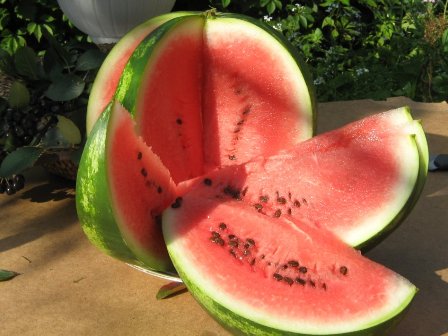 24